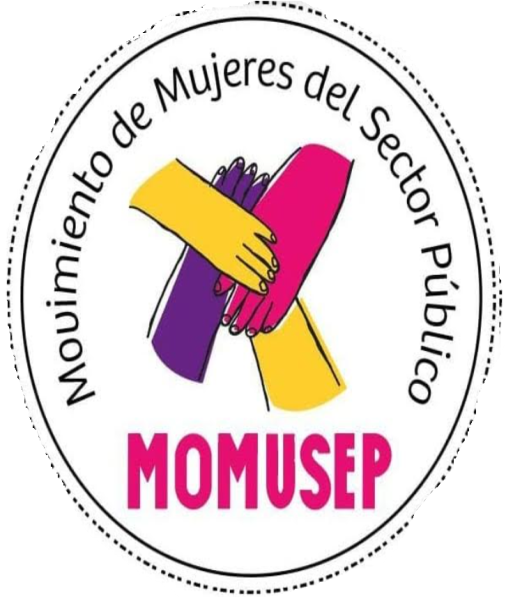 MOMUSEP
MOVIMIENTO DE MUJERES DEL SECTOR PÚBLICO
Promesas… incumplidas
“Trabajo y familia no se pueden contraponer, en eso también consiste el trabajo digno y decente”
“seguiremos combatiendo las injusticias y barreras que afectan a las mujeres trabajadoras de Chile.”
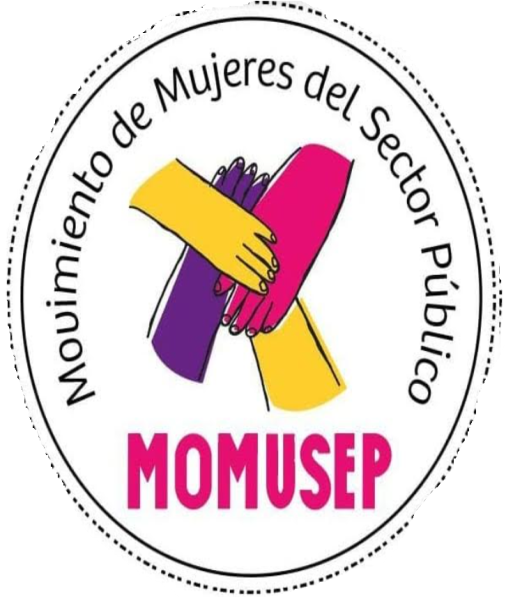 Promesas… incumplidas
Septiembre 2023: tomemos el compromiso de asimilar a trab ajadores y trabajadoras del sistema público a Ley de Conciliación en Ley e Reajuste en diciembre.
En reajuste es la ley correcta donde deben ir ustedes
“Queremos verlas brillar en sus puestos de trabajo”… para que las asciendan.
Sus jefaturas si no las ven, no pueden ver su trabajo…
Haremos una Ley Corta… pasamos desde el 21 diciembre, incluida Navidad y Año Nuevo esperando a saber que decía dicho texto de ley, ¿es esa una buena forma de tratar a quienes trabajamos para Chile? ¿MERECEN NUESTRAS FAMILIAS ESO?
Artículos 66, 67 y 102
Continúa decisión a cargo del jefe de servicio.
Decisiones arbitrarias
Interpretaciones diversas a nivel local
Lenta implementación
Dictamen de CGR incompleto y confuso
Requisitos extra, ejemplos
Lenta respuesta de DIPRES
pilotos
A pesar de existir desde 2023 algunos aun iniciando 
Otros 2023 funcionaron y 2024 no implementan 
Algunos aun en definiciones
Esperando respuesta
Preocupa fecha de evaluación de pilotos.
Falta de respuestas a los y las trabajadoras.
Deficiencias del sistema
Realidad del artículo 66 y 67 de Ley de Presupuesto 2023.
Mesas de trabajo
Sector privado / sector público
Tiempos de respuesta
Interpretaciones locales
Decisiones arbitrarias
Contrariedades
Cursos
Pruebas
Validaciones
Tiempos
Respuestas anómalas
Antigüedad
Charlas
Exponerse ante todos, vida personal
Trabajadoras municipales
Trabajadoras municipales
Mujeres en su mayoría jefas de hogar, único ingreso monetario del hogar.
Sueldos inferiores, en comparación otros estamentos del estado.
Cuidadoras de NNA y adultos mayores en situación de vulnerabilidad.
Sin redes de apoyo.
Sin compromiso del empleador por mejorar condiciones laborales, debido a alta rotación de jefaturas cada 4 años.
Trabajadoras municipales
No existe opción de trabajo telemático para funcionarias Municipales regidos por estatuto administrativo.
Funcionarias contratadas por código del trabajo no pueden acceder a trabajo telemático. Cada solicitud realizada ha sido denegada, aduciendo que el empleador es el Municipio.
Municipios no adscriben a pilotos de teletrabajo.
No existe conciliación de la vida familiar laboral y personal para funcionarios públicos. Sin embargo,  existe la Ley 21.652 para trabajadores del ámbito privado, lo que para los funcionarias públicas Municipales es discriminatorio.
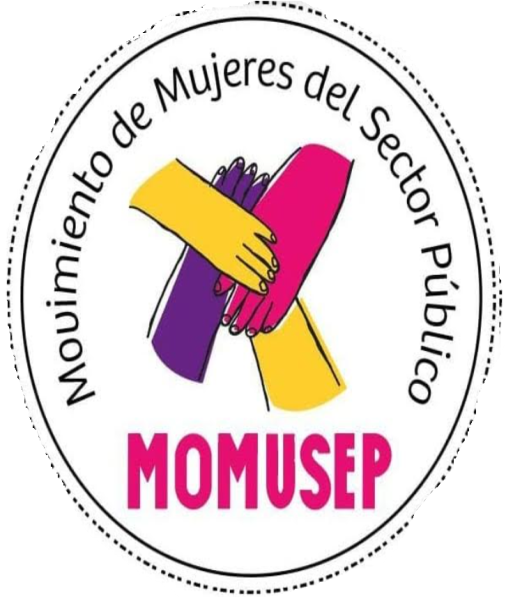 SOLICITAMOS AYUDA
HACEMOS UN LLAMADO A QUE QUIENES CREAN QUE TANTO NOSOTRAS COMO NUESTROS HIIJOS E HIJAS MERECEN TRATO SIN DISCRIMINACIÓN, NOS APOYEN PARA QUE LAS AUTORIDADES QUE ESTAN DETRÁS DE ESTAS DECISIONES PRONTAMENTE NOS HOMOLOGUEN EN LEY DE CONCILIACIÓN (UNIVERSAL). SOLICITAMOS TAMBIEN A QUIENES SON MAS CERCANAS AL PRESIDENTE BORIC PUDIESEN CONTARLE DE NUESTRA EXISTENCIA Y OJALÁ NOS PUDIESE RECIBIR EN AUDIENCIA.